Audrey Hasson, Ph.D.GEO Blue Planet InitiativeHead of European Office
Sargassum Information Hub
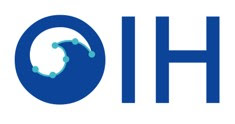 The Ocean InfoHub Project in the Latin America and Caribbean (LAC) region: Progress and Future Perspectives

8 June 2021
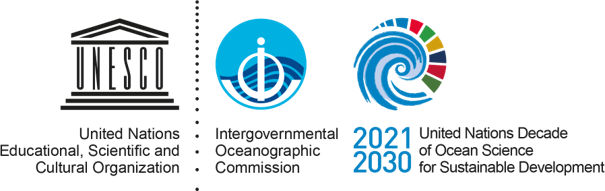 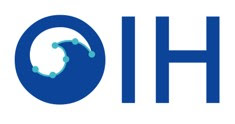 Integrated information
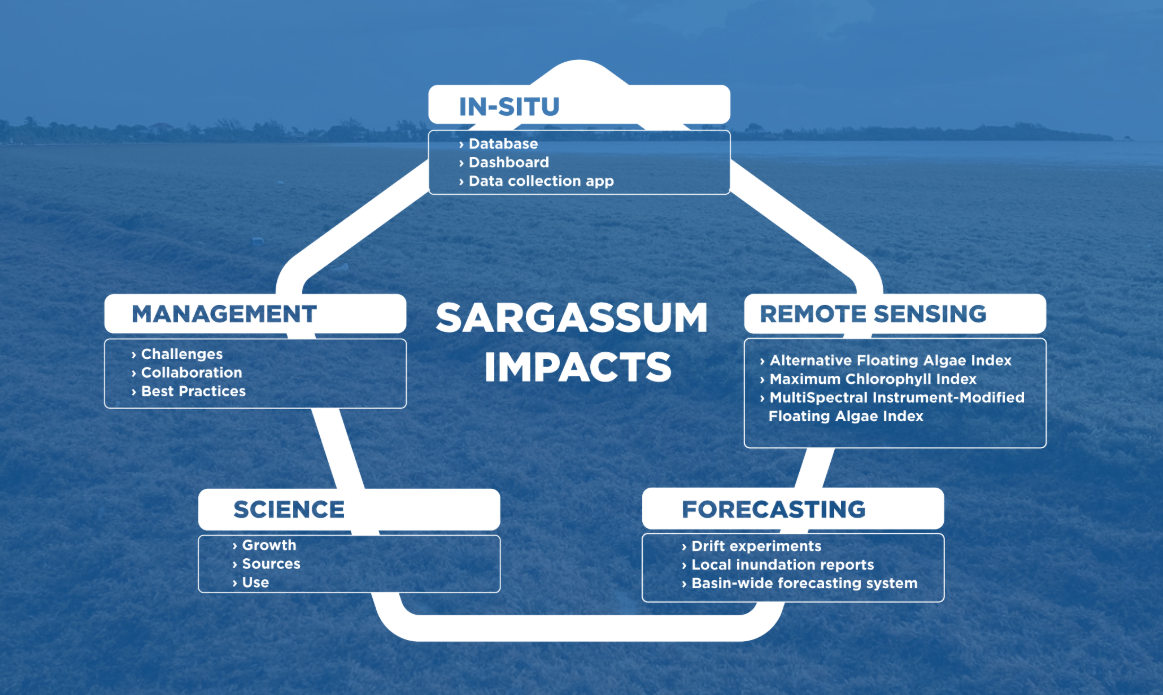 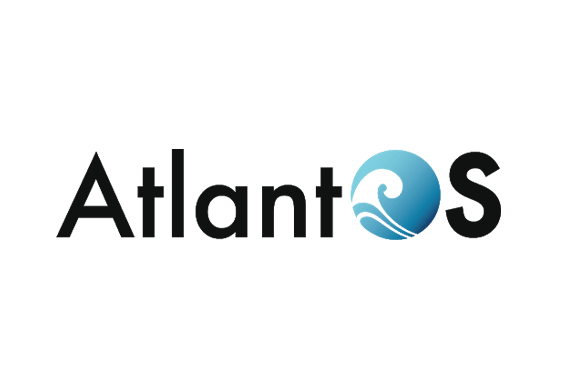 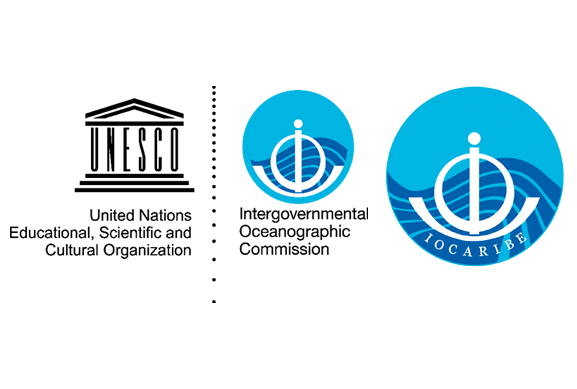 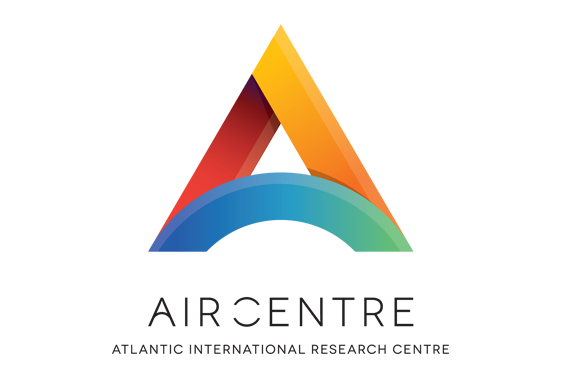 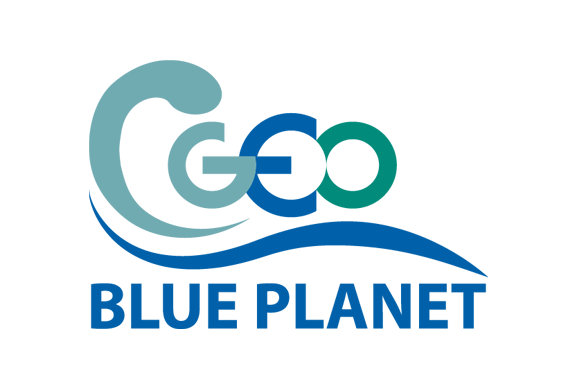 [Speaker Notes: We are currently moving forward in collaboration with IOCARIBE, AlantOS the AIR Centre and other partners  to support an integrated approach to monitor and forecast concentrations of sargassum for the Atlantic basin. We are doing this based on publicly available data, such as satellite and in-situ data, from countries with open data sharing policies.The project objectives include:]
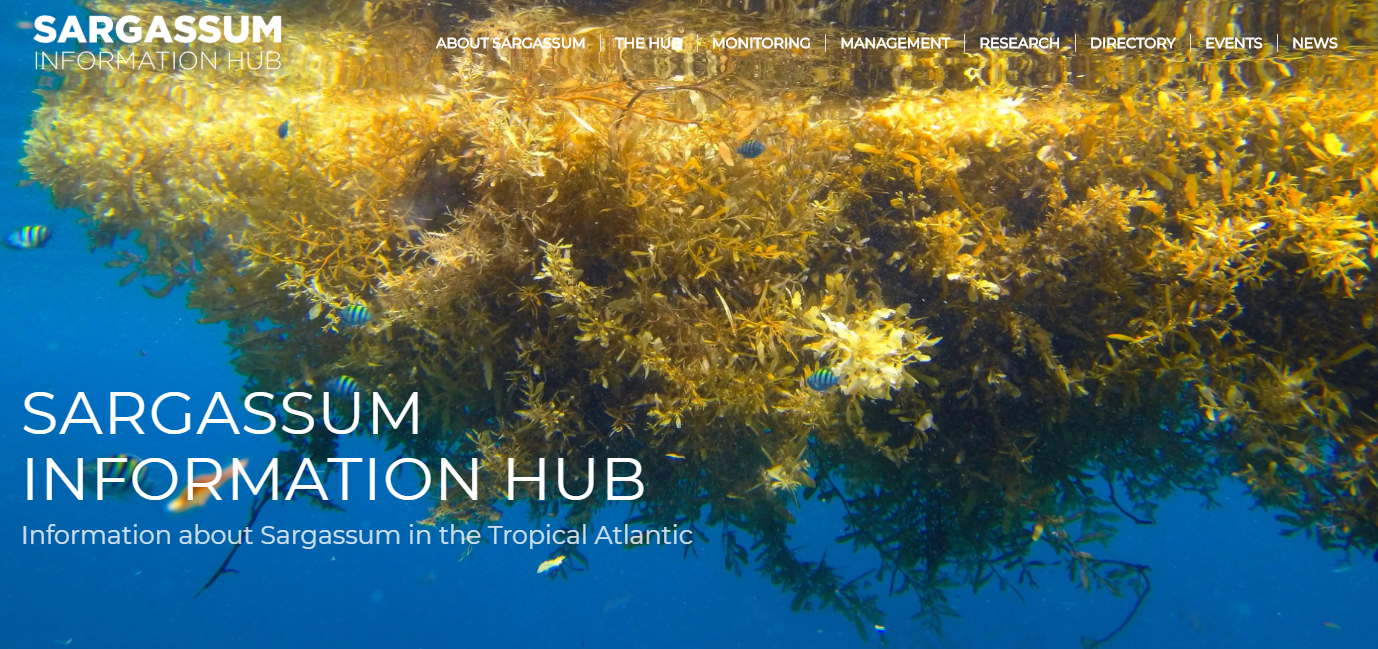 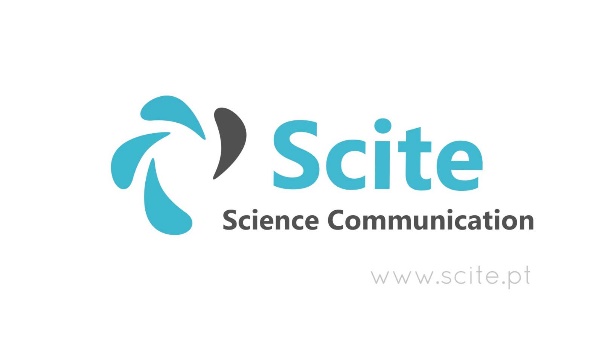 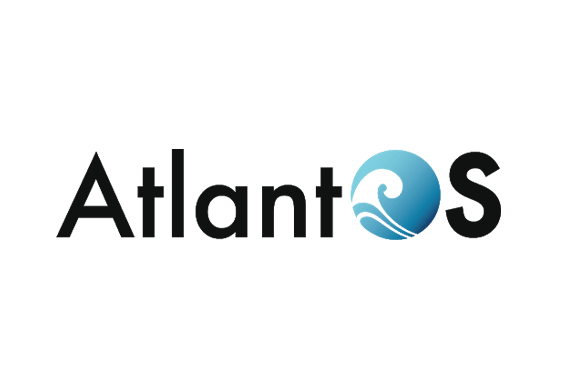 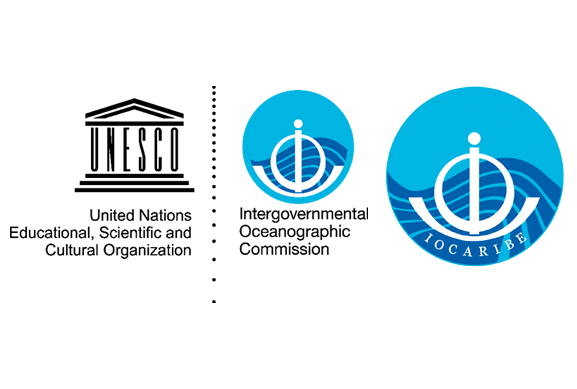 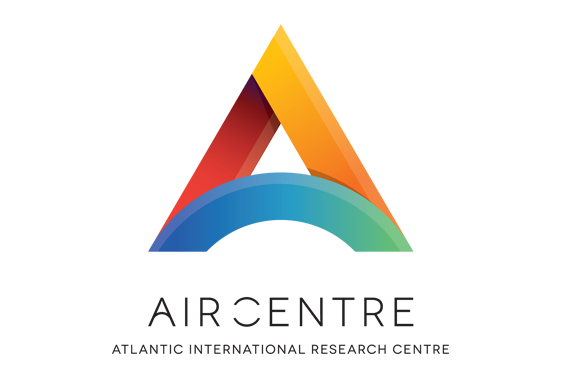 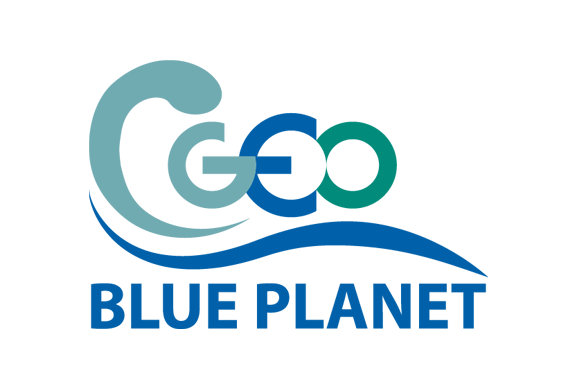 [Speaker Notes: To meet this need, GEO Blue Planet, IOCARIBE of IOC-UNESCO, AtlantOS, and the AIR Center developed the Sargassum Information Hub to provide information about sargassum in the Tropical Atlantic. The hub aims to support collaborations, facilitate access to information, and to prevent duplication of effort. GEO Blue Planet led the development of the content in collaboration with IOCARIBE and AtlantOS. The AIR Centre provided the resources for website design by Scite. These four groups are the hub organizers, but we want the community to contribute information to the hub and we welcome feedback and contributions.]
Monitoring information
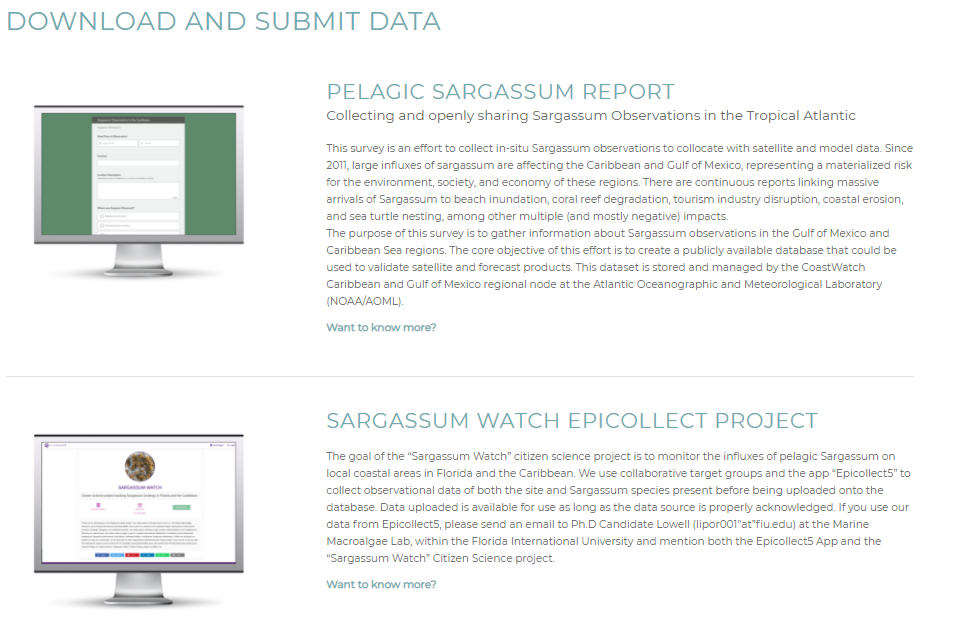 Monitoring Information
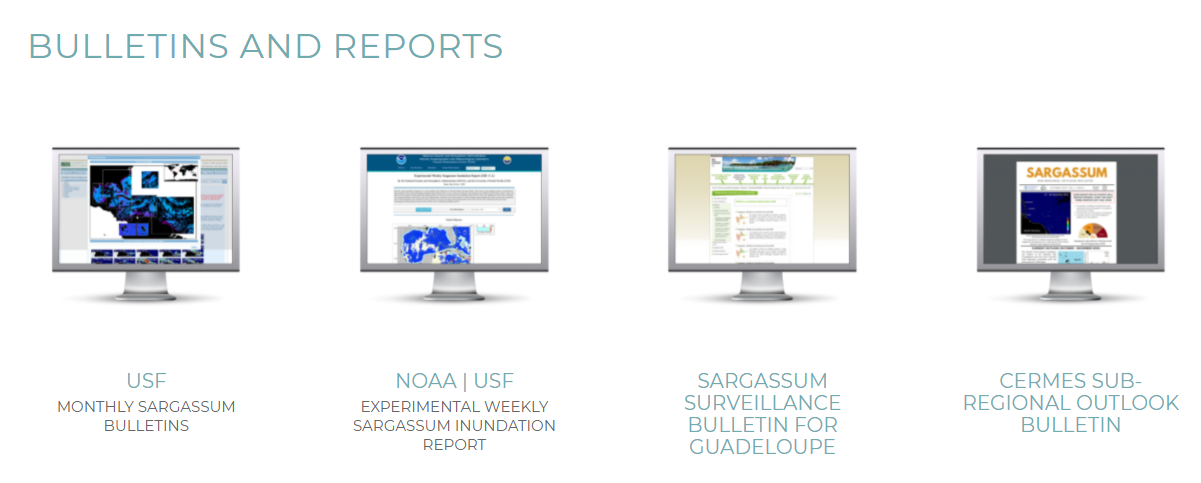 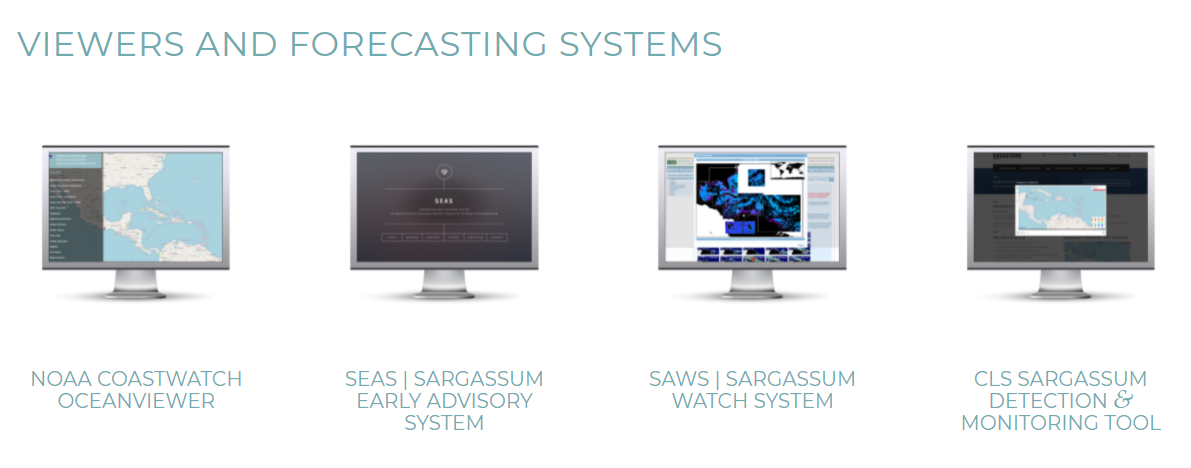 Management
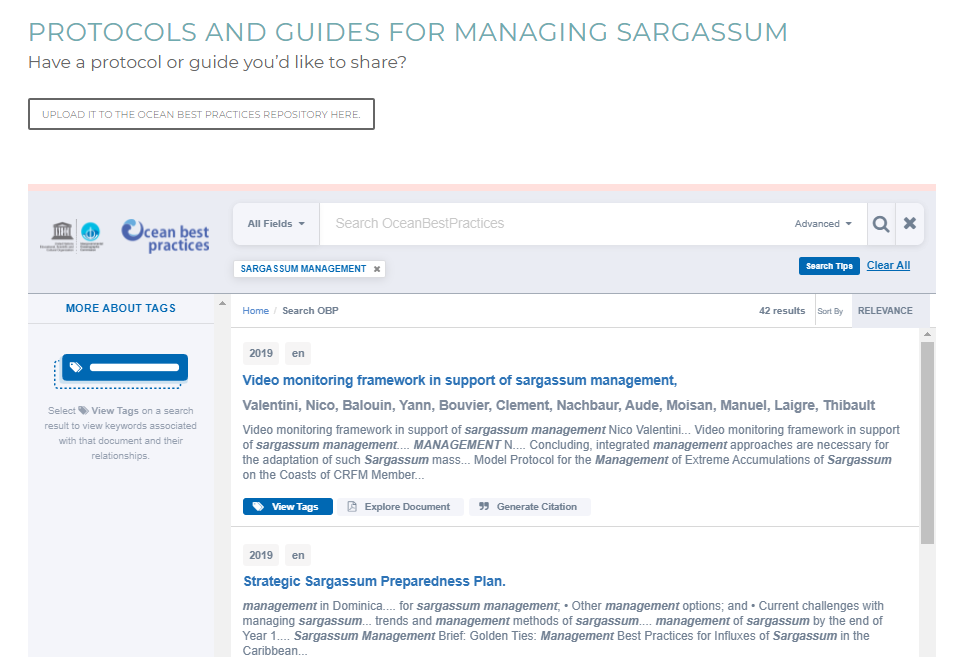 Sargassum Hub Version 2.0
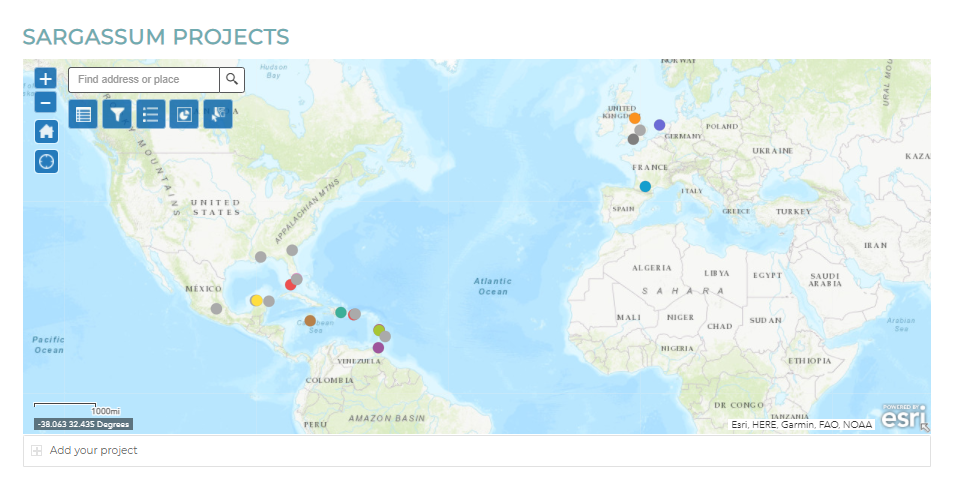 Bringing in additional partners

Updating the directory 

Country/regional pages

Integrating freely-available monitoring products

Explore linkages with the Ocean Information Hub
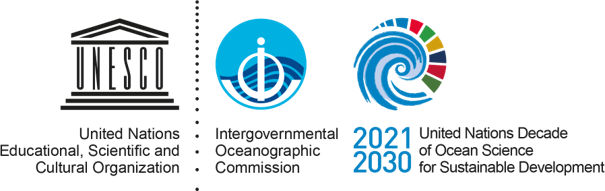 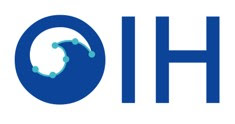 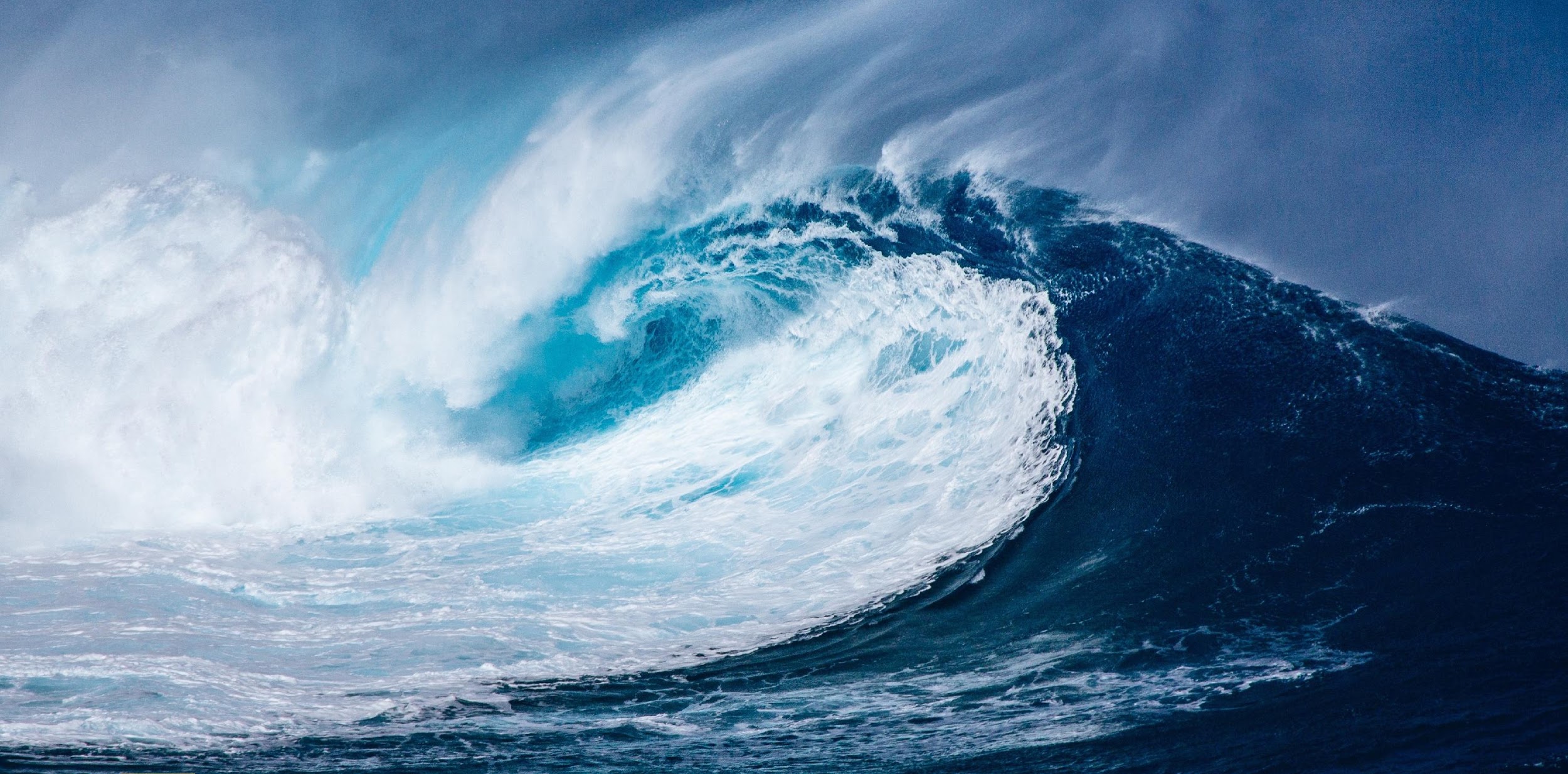 sargassumhub.orginfo@sargassumhub.org
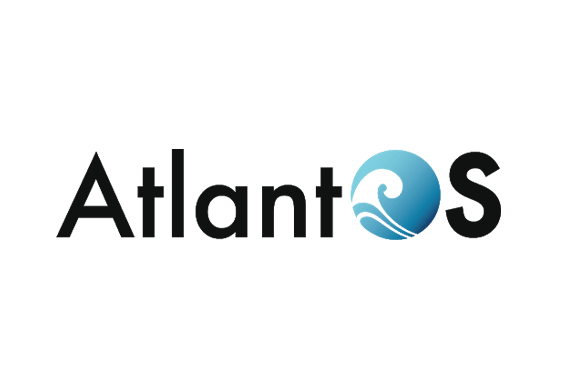 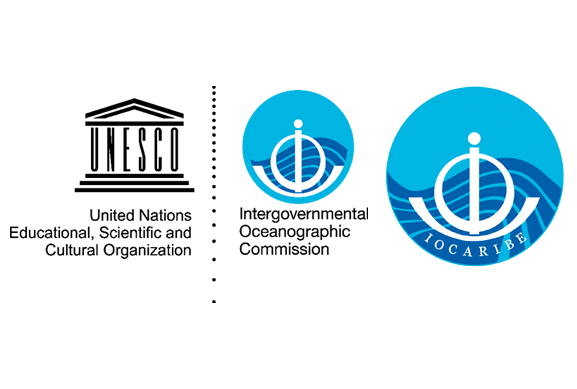 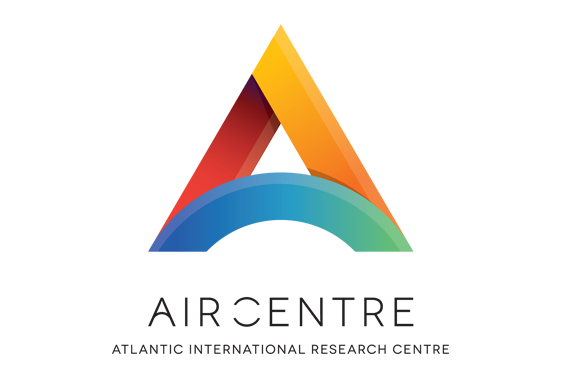 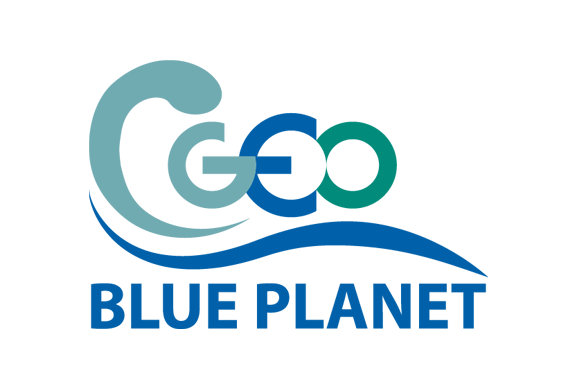